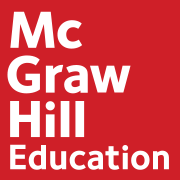 Unitat 4
El contracte de treball i les modalitats de contractació
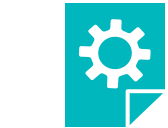 El contracte de treball
«L'Estatut dels Treballadors serà aplicable a aquelles persones que voluntàriament prestin els seus serveis retribuïts per compte d'altri i dins de l'àmbit d'organització i direcció d'una altra persona física o jurídica denominada ocupador o empresari».
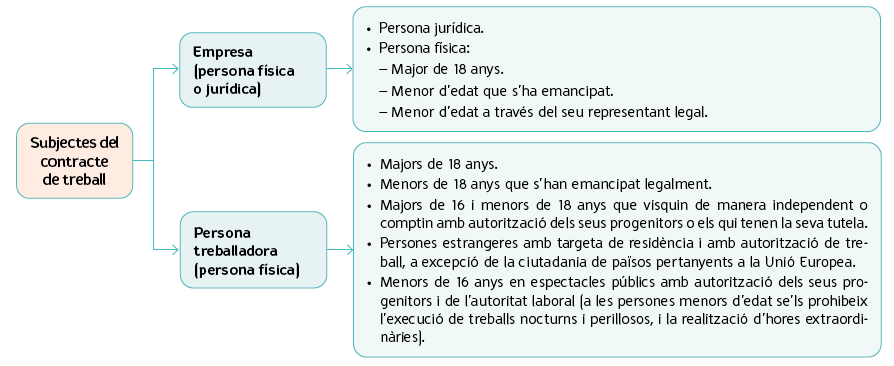 El contracte de treball
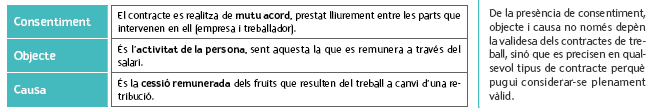 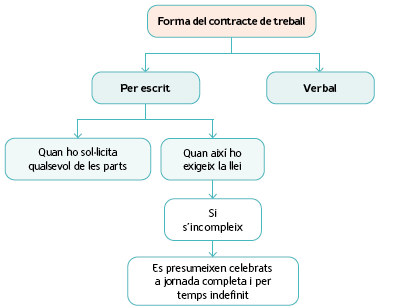 El contracte de treball
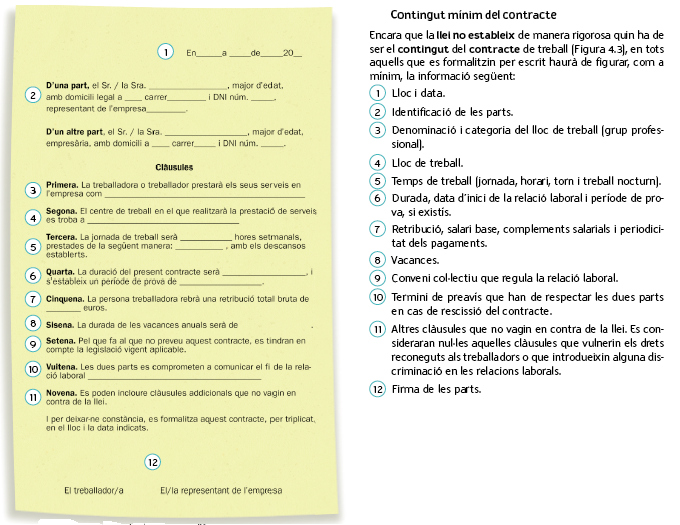 El contracte de treball
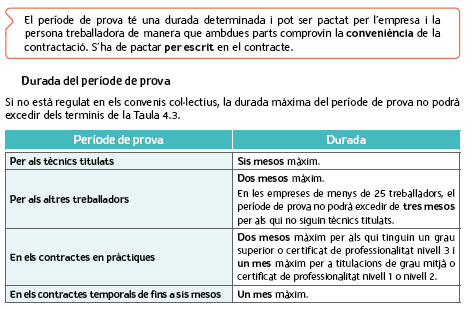 Tipus de contractes
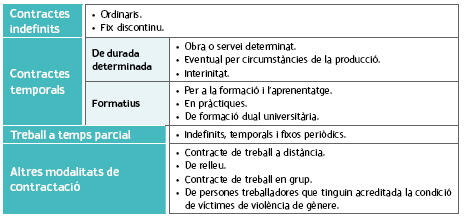 Tipus de contractes
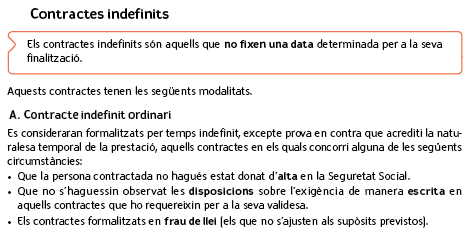 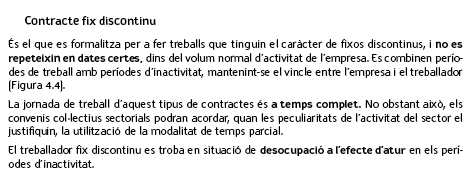 Tipus de contractes
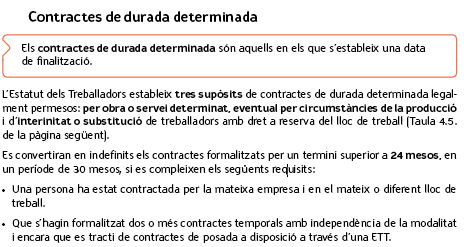 Tipus de contractes
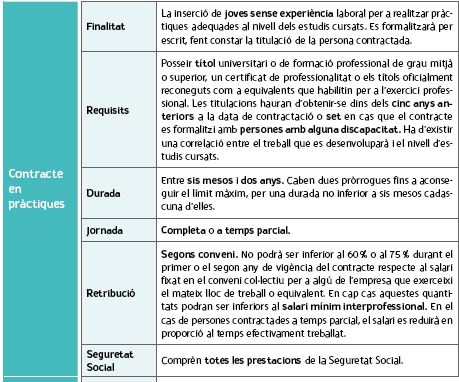 Tipos de contratos
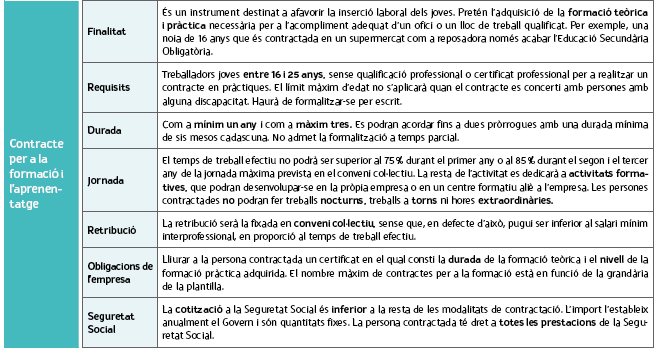 Tipus de contractes
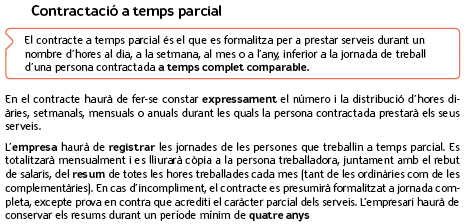 Tipus de contractes
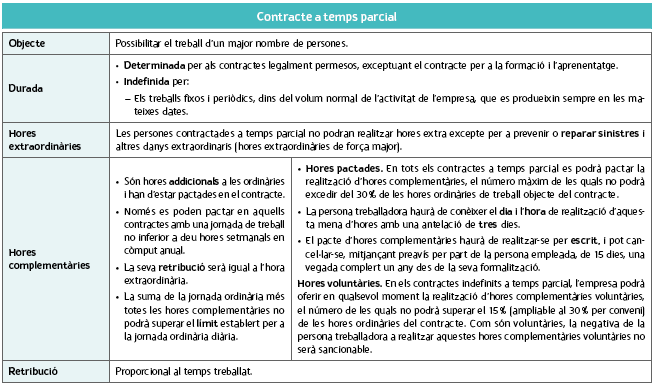 Tipus de contractes
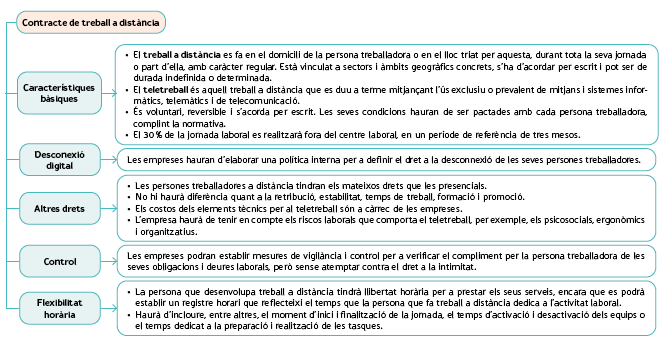 Tipus de contractes
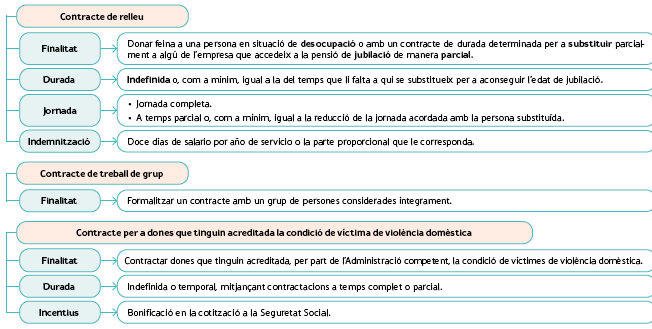 Contratacions especials
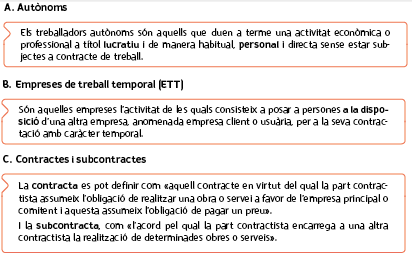 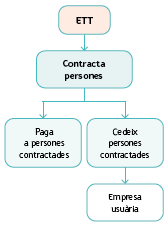 La gestió del procés de contractació
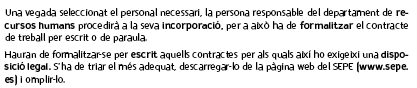 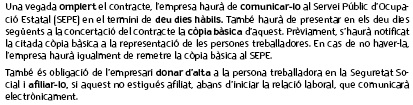